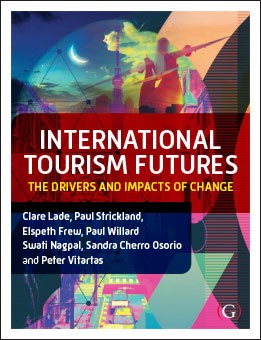 Chapter 3: Tourists of the Future
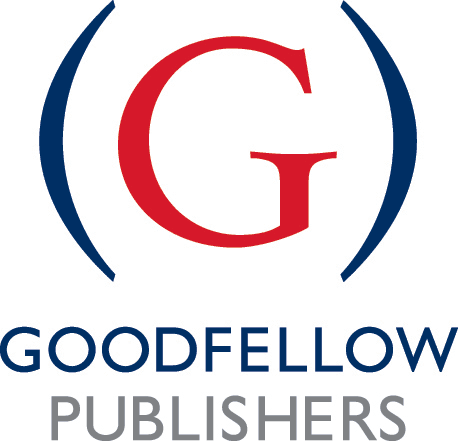 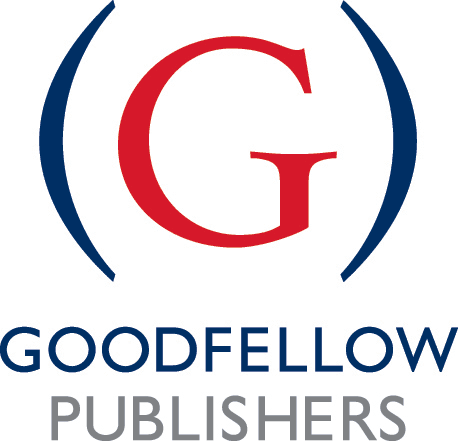 International Tourism Futures © Clare Lade, Paul Strickland, Elspeth Frew, Paul Willard, Swati Nagpal, Sandra Cherro Osorio, Peter Vitartas. 
All rights reserved 2020
Chapter Outline
Introduction
Smart tourism
Virtual tourism
Smart boredom and its impact on the travel experience
Super sabbaticals
The solo traveller
Summary
Case study
International Tourism Futures © Goodfellow Publishers 2020
Introduction
Today, more and more people are travelling than ever before. 
1.4 billion international tourist arrivals recorded in 2018 
The forecasted 1.8 billion international arrivals set to be reached well before its predicted 2030 
(UNWTO, 2019). 

Key drivers of change, along with several trends considered to have an impact on the future development of the international tourism industry. 
Future tourist behaviour trends identified.
International Tourism Futures © Goodfellow Publishers 2020
[Speaker Notes: Today, more and more people are travelling than ever before with 1.4 billion international tourist arrivals recorded in 2018 and the forecasted 1.8 billion international arrivals set to be reached well before its predicted 2030 (UNWTO, 2019). 

Chapter 2 discusses the key drivers of change, along with several trends considered to have an impact on the future development of the international tourism industry. This chapter explores some of these trends in the context of future tourist behaviour.]
Smart Tourism
Smart tourism ‘involve (s) multiple components and layers of smartness supported by information and communication technologies (ICTs) inclusive of hardware, software, groupware, netware and humanware’ (p.180), 
as the synergies of these systems help: 
…facilitate operational and strategic management of organisations by enabling them to manage their information functions and processes as well as communicate interactively with their stakeholders for achieving their mission and objectives. 
(Neuhofer, Buhalis and Ladkin, 2014, p. 341).
International Tourism Futures © Goodfellow Publishers 2020
[Speaker Notes: Gretzel et al. (2015) specify that smart tourism ‘involve multiple components and layers of smartness supported by information and communication technologies (ICTs) inclusive of hardware, software, groupware, netware and humanware’ (p.180), as the synergies of these systems help: 

…facilitate operational and strategic management of organisations by enabling them to manage their information functions and processes as well as communicate interactively with their stakeholders for achieving their mission and objectives (Neuhofer, Buhalis and Ladkin, 2014, p. 341).]
Smart Tourism…cont.
Smart tourism refers to ‘smart’ destinations ‘that apply smart principles to urban or rural areas with consideration for both residents and tourists in their efforts to support mobility, resource availability and allocation, sustainability and quality of life/visits’ 
(Gretzel et al., 2015, p. 180).
International Tourism Futures © Goodfellow Publishers 2020
[Speaker Notes: At its base, smart tourism refers to ‘smart’ destinations ‘that apply smart principles to urban or rural areas with consideration for both residents and tourists in their efforts to support mobility, resource availability and allocation, sustainability and quality of life/visits’ (Gretzel et al., 2015, p. 180).]
Smart Tourism… cont.
In addition to the destination component, there is the ‘smart’ experience component which Gretzel et al. (2015) defines as one that: 

‘specifically focuses on technology-mediated tourism experiences and their enhancement through personalisation, context-awareness and real time monitoring’ (p. 181).
International Tourism Futures © Goodfellow Publishers 2020
[Speaker Notes: In addition to the destination component, there is the ‘smart’ experience component which Gretzel et al. (2015) defines as one that ‘specifically focuses on technology-mediated tourism experiences and their enhancement through personalisation, context-awareness and real time monitoring’ (p. 181).]
Smart Tourism…cont.
Smart business refers to ‘the complex networks that creates and supports the exchange of touristic resources and the co-creation of the tourism experience’ 
(Gretzel et al., 2015, p. 181).

Smart tourism spans three layers across these key components. Firstly, the “smart information layer that aims at collecting data; a smart exchange layer that supports interconnectivity; and, a smart processing layer that is responsible for the analysis, visualisation and intelligent use of data” (p. 181).
International Tourism Futures © Goodfellow Publishers 2020
[Speaker Notes: The third component, smart business refers to ‘the complex networks that creates and supports the exchange of touristic resources and the co-creation of the tourism experience’ (Gretzel et al., 2015, p. 181). 

Importantly, Gretzel et al. (2015) observe that smart tourism spans three layers across these key components. Firstly, the “smart information layer that aims at collecting data; a smart exchange layer that supports interconnectivity; and, a smart processing layer that is responsible for the analysis, visualisation and intelligent use of data” (p. 181).]
Smart Tourism…cont.
In considering these important components, Gretzel et al. (2015) therefore define smart tourism as:

	…tourism supported by integrated efforts at a destination to 	collect and aggregate/harness data derived from physical 	infrastructure, social connections, government/organisational 	sources, and human bodies/minds in combination with then use 	of advanced technologies to transform that data into on-site 	experiences and business value-propositions with a clear focus 	on efficiency, sustainability and experience enrichment (p. 181).
International Tourism Futures © Goodfellow Publishers 2020
[Speaker Notes: In considering these important components, Gretzel et al. (2015) therefore define smart tourism as:

…tourism supported by integrated efforts at a destination to collect and aggregate/harness data derived from physical infrastructure, social connections, government/organisational sources, and human bodies/minds in combination with then use of advanced technologies to transform that data into on-site experiences and business value-propositions with a clear focus on efficiency, sustainability and experience enrichment (p. 181).]
Virtual Tourism
Much opportunity exists to revolutionise travel and dining experiences through connection with latest virtual digital technology. 
(Spence and Piqueras-Fiszman, 2013)


Virtual tourism is the application of virtual reality (VR), including augmented reality (AR) and mixed reality (MR), to tourism 
(The Conversation, 2019)
International Tourism Futures © Goodfellow Publishers 2020
[Speaker Notes: In addition to smart tourism, much opportunity exists to revolutionise travel and dining experiences through connection with latest virtual digital technology (Spence and Piqueras-Fiszman, 2013).

Virtual tourism is the application of virtual reality (VR), including augmented reality (AR) and mixed reality (MR), to tourism (The Conversation, 2019).]
Virtual Tourism…cont.
Whilst VR is popular, interactive and may provide a simulated environment, it does prohibit its user from developing a relationship with the real world due to the immersion in that simulated environment. 
(Kounavis, Kasimati and Zamani, 2012).

Augmented reality (AR) enables its user to develop a relationship with their environment due to its ability to superimpose computer-generated data onto the real view and it is for this reason, the technology has increased in recent popularity.
International Tourism Futures © Goodfellow Publishers 2020
[Speaker Notes: Whilst VR is popular, interactive and may provide a simulated environment, it does prohibit its user from developing a relationship with the real world due to the immersion in that simulated environment (Kounavis, Kasimati and Zamani, 2012). 

Meanwhile, augmented reality (AR) enables its user to develop a relationship with their environment due to its ability to superimpose computer-generated data onto the real view and it is for this reason, the technology has increased in recent popularity.]
Virtual Tourism…cont.
Within the hospitality sector, in addition to facilitating menu selection and ordering processes, developments in information and communication technologies (ICTs) in recent times have enabled restaurants to begin incorporating both VR and AR into their restaurant dining experiences 
(Guttentag, 2010).

As dining out is such a sensory experience, it makes sense that operators would start to experiment with how digital technology can be used in a restaurant setting. 
(Tatti, 2016)
International Tourism Futures © Goodfellow Publishers 2020
[Speaker Notes: Within the hospitality sector, in addition to facilitating menu selection and ordering processes, developments in information and communication technologies (ICTs) in recent times have enabled restaurants to begin incorporating both VR and AR into their restaurant dining experiences (Guttentag, 2010). 

As dining out is such a sensory experience, it makes sense that operators would start to experiment with how digital technology can be used in a restaurant setting (Tatti, 2016).]
Smart Boredom and its Impact on the Travel Experience
While the increased utilisation of smart technologies has facilitated the creation of more personalised experiences for the traveller, the constant ‘connectivity’ aspect may generate a sense of feeling not complete relaxation while on holiday.

Smart boredom is considered as the ‘use of spare time to browse social media, play games, manage online finances and catch up on the latest news anytime, anywhere’! 
(The Conversation, 2018)
International Tourism Futures © Goodfellow Publishers 2020
[Speaker Notes: While the increased utilisation of smart technologies has facilitated the creation of more personalised experiences for the traveller, the constant ‘connectivity’ aspect may generate a sense of feeling not complete relaxation while on holiday. 


Smart boredom is considered as the ‘use of spare time to browse social media, play games, manage online finances and catch up on the latest news anytime, anywhere’! (The Conversation, 2018).]
Smart Boredom and its Impact on the Travel Experience…cont.
The notion behind the term ‘smart boredom’ is maximising our time, whether it be during our morning commute, whilst waiting for an appointment or in the queue at the supermarket. 

The use of mobile technology via smartphones and tablets along with the ability to connect to the internet, usually via free Wi-Fi, are major facilitators of the smart boredom concept.
International Tourism Futures © Goodfellow Publishers 2020
[Speaker Notes: The notion behind the term ‘smart boredom’ is maximising our time, whether it be during our morning commute, whilst waiting for an appointment or in the queue at the supermarket. 

The use of mobile technology via smartphones and tablets along with the ability to connect to the internet, usually via free Wi-Fi, are major facilitators of the smart boredom concept.]
Smart Boredom and its Impact on the Travel Experience…cont.
However, when it comes to recreation and holidays, the demand for travel experiences reflecting complete relaxation may relate to our ability to be always contactable and online in our everyday life. 

Tourists of the future may be seeking a ‘digital detox’ whereby their travel experience may be totally void of any technology and online platforms.
International Tourism Futures © Goodfellow Publishers 2020
[Speaker Notes: However, when it comes to recreation and holidays, the demand for travel experiences reflecting complete relaxation may relate to our ability to be always contactable and online in our everyday life. 

Tourists of the future may be seeking a ‘digital detox’ whereby their travel experience may be totally void of any technology and online platforms.]
Super Sabbaticals
A super sabbatical involves:

	…hard-charging career entrepreneurs, financers, and other ‘one-	percenters’, unaccustomed to half measures at work or play, 	seeking a maxed-out full throttle gap year to jump start the kind 	of mind expanding, soul sustaining experiences they missed out 	on whilst laying the foundations of their start-up company. 	
(Meltzer, 2019)
International Tourism Futures © Goodfellow Publishers 2020
[Speaker Notes: A super sabbatical involves:

…hard-charging career entrepreneurs, financers, and other ‘one-percenters’, unaccustomed to half measures at work or play, seeking a maxed-out full throttle gap year to jump start the kind of mind expanding, soul sustaining experiences they missed out on whilst laying the foundations of their start-up company (Meltzer, 2019).]
Super Sabbaticals…cont.
Those taking a super sabbatical are typically aged 35 – 50 years. 

The common trait is a Type A overachiever, who either are between jobs, have recently sold their company – or in some cases, were experiencing complete work and personal life imbalance 
(Meltzer, 2019).
International Tourism Futures © Goodfellow Publishers 2020
[Speaker Notes: Those taking a super sabbatical are typically aged 35 – 50 years. 

The common trait is a Type A overachiever, who either are between jobs, have recently sold their company – or in some cases, were experiencing complete work and personal life imbalance (Meltzer, 2019).]
Super Sabbaticals…cont.
Taking a super sabbatical provides opportunity for people to reconnect with themselves, their family and friends as well as the world around them. 

In some cases, people have an epiphany; they have an eagerness to be in touch with their emotions, to experience those goose bumps moments that amaze them.
International Tourism Futures © Goodfellow Publishers 2020
[Speaker Notes: Taking a super sabbatical provides opportunity for people to reconnect with themselves, their family and friends as well as the world around them. In some cases, people have an epiphany; they have an eagerness to be in touch with their emotions, to experience those goose bumps moments that amaze them.]
Super Sabbaticals…cont.
Those pursuing volunteer activities as part of a super sabbatical can undertake holidays that involve projects designed to relieve the poverty of certain groups through community well-being and conservation work. The duration of volunteer projects varies from a few weeks to a month or more 
(Lyons et al., 2011). 

These projects may include “building infrastructure, business development, environmental regeneration, farming, teaching or wildlife conservation” 
(Lyons et al., 2011, p. 367).
International Tourism Futures © Goodfellow Publishers 2020
[Speaker Notes: Those pursuing volunteer activities as part of a super sabbatical can undertake holidays that involve projects designed to relieve the poverty of certain groups through community well-being and conservation work. The duration of volunteer projects varies from a few weeks to a month or more (Lyons et al., 2011). 

These projects may include “building infrastructure, business development, environmental regeneration, farming, teaching or wildlife conservation” (Lyons et al., 2011, p. 367).]
Super Sabbaticals…cont.
Creativity can also be a key reason why people may take a super sabbatical. 
As creative activities are subject to growing time pressure, due to work, family and other personal commitments, there are fewer gaps in people’s busy lives for creative activities since they require a heavy time investment. 

People who do not have time to engage in creative pastimes in their normal everyday environment are using their leave time for self-development and self-expression.
International Tourism Futures © Goodfellow Publishers 2020
[Speaker Notes: Creativity can also be a key reason why people may take a super sabbatical. As creative activities are subject to growing time pressure, due to work, family and other personal commitments, there are fewer gaps in people’s busy lives for creative activities since they require a heavy time investment. 

People who do not have time to engage in creative pastimes in their normal everyday environment are using their leave time for self-development and self-expression.]
Super Sabbaticals…cont.
Very often, people taking a long break from work may need to show some result from their trip after returning home. 
personal fulfilment  
through the acquisition of new skills to either their employer or family members 
For them, the time spent travelling was no longer an end in itself, but the means to a new future. 

The opportunity to engage in a super sabbatical presents opportunities for individuals to pursue solo travel experiences as a way of personal growth and development.
International Tourism Futures © Goodfellow Publishers 2020
[Speaker Notes: Very often, people taking a long break from work may need to show some result from their trip after returning home, either in terms of personal fulfilment or through the acquisition of new skills to either their employer or family members. For them, the time spent travelling was no longer an end in itself, but the means to a new future. 

The opportunity to engage in a super sabbatical presents opportunities for individuals to pursue solo travel experiences as a way of personal growth and development.]
The Solo Traveller
Solo travelling is on the rise. 
In 2018, 70% of Intrepid Travels USA trips involved solo travellers 
(Solo Traveller World, 2018). 
Key motivations for solo travel include for relaxation and time to unwind, meeting new people, redefining your comfort zone, to increase confidence, independence and self-sufficiency and ultimately, seeking ‘freedom’. 

Solo travellers are typically aged between 41 and 47 years, have an income in the $150,000 range and 85% are women (Solo Traveller World, 2018).
International Tourism Futures © Goodfellow Publishers 2020
[Speaker Notes: Solo travelling is on the rise. In 2018, 70% of Intrepid Travels USA trips involved solo travellers (Solo Traveller World, 2018). Key motivations for solo travel include for relaxation and time to unwind, meeting new people, redefining your comfort zone, to increase confidence, independence and self-sufficiency and ultimately, seeking ‘freedom’. 

Solo travellers are typically aged between 41 and 47 years, have an income in the $150,000 range and 85% are women (Solo Traveller World, 2018).]
The Solo Traveller…cont.
A number of travel companies are catering for this increase in solo travel and particularly, solo women travellers. 

For example, Intrepid Travel (2018) recorded a 40% increase in solo passengers on their group trips over the past 5 years and have launched their solo only tour range to Bali, India and Vietnam as well as waiving single supplements and creating communal tables for shared meals.
International Tourism Futures © Goodfellow Publishers 2020
[Speaker Notes: A number of travel companies are catering for this increase in solo travel and particularly, solo women travellers. 

For example, Intrepid Travel (2018) recorded a 40% increase in solo passengers on their group trips over the past 5 years and have launched their solo only tour range to Bali, India and Vietnam as well as waiving single supplements and creating communal tables for shared meals.]
The Solo Traveller…cont.
Saga Cruises (UK) has also incorporated 109 new solo cabins on its ‘Spirit Discovery’ ship launched in 2019 to accommodate this increased demand for such travel. 

More recently, there has been the publication of a number of guidebooks to accommodate this growing segment of the travel market (refer to Figure 3.2).
International Tourism Futures © Goodfellow Publishers 2020
[Speaker Notes: Saga Cruises (UK) has also incorporated 109 new solo cabins on its ‘Spirit Discovery’ ship launched in 2019 to accommodate this increased demand for such travel. 

More recently, there has been the publication of a number of guidebooks to accommodate this growing segment of the travel market (refer to Figure 3.2).]
Figure 3.2
[book title]  © Goodfellow Publishers 201x
Summary
The number of people travelling worldwide is continually increasing and their travel needs are shifting in response to a number of key drivers of change, including globalisation. 

Trends identified in this chapter relate to a range of economic, social, political, technological and environmental factors.

The tourism industry must recognise the influence of these factors as they evolve in order to meet traveller needs and remain competitive.
International Tourism Futures © Goodfellow Publishers 2020
[Speaker Notes: The number of people travelling worldwide is continually increasing and their travel needs are shifting in response to a number of key drivers of change, including globalisation. 

The various trends identified in this chapter relate to a range of economic, social, political, technological and environmental factors and the tourism industry must recognise the influence of these factors as they evolve in order to meet traveller needs and remain competitive.]
Case Study
Case Study: Personalising the Travel Experience
Discussion Questions:
Identify factors contributing to the increased demand for more personalised and customised tourist experiences.
What challenges may exist in the delivery of more personalised services and experiences by the provider? 
When you travel, do you expect to receive personalised service? If so, why?
International Tourism Futures © Goodfellow Publishers 2020